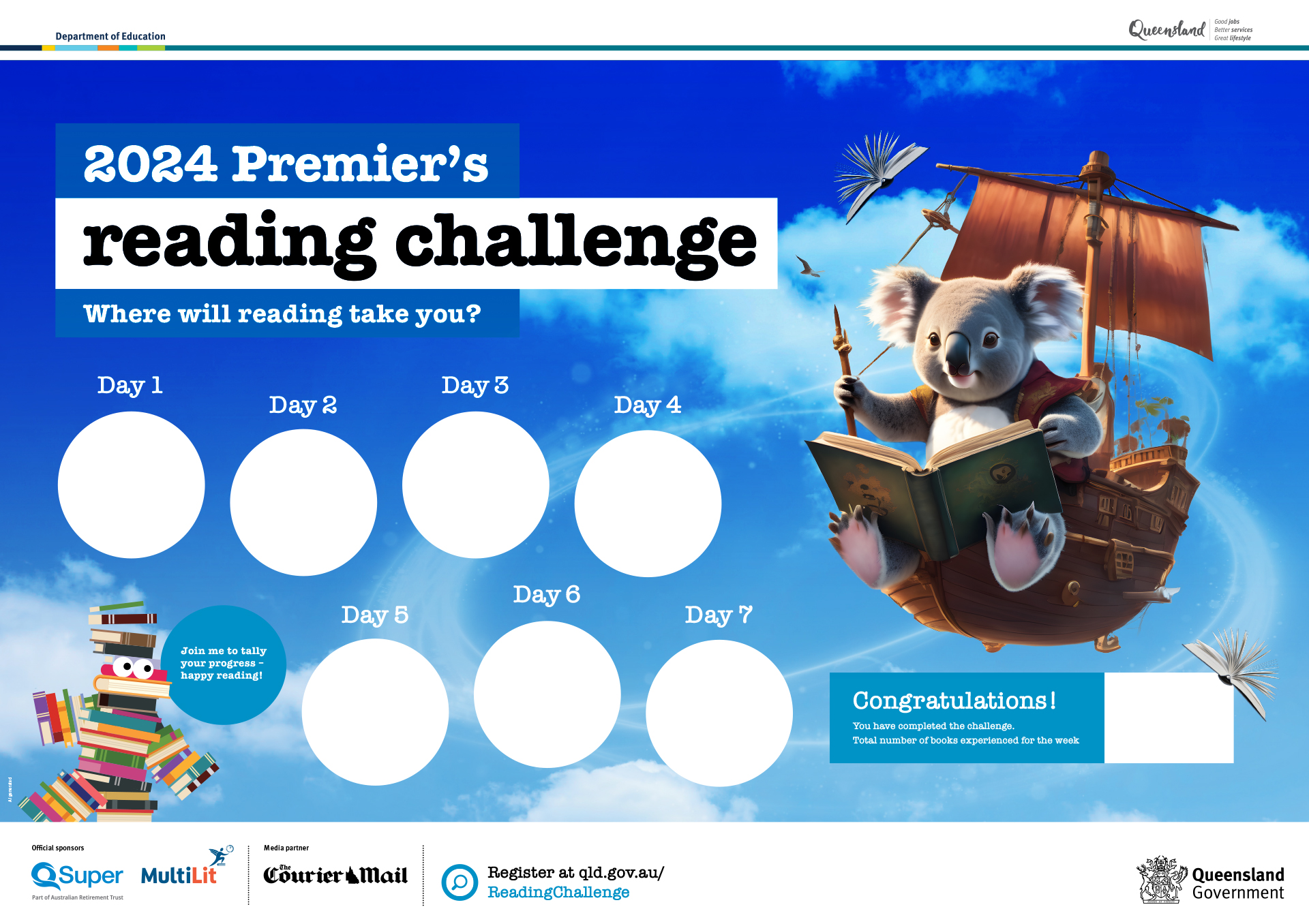 00
00
00
00
00
00
00
00
Class goal = 00 books